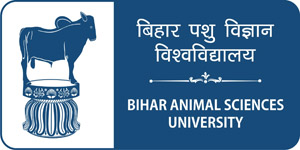 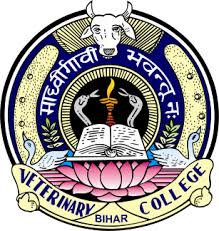 Diseases of Nervous system-II(Neurological Examination )
Unit-2
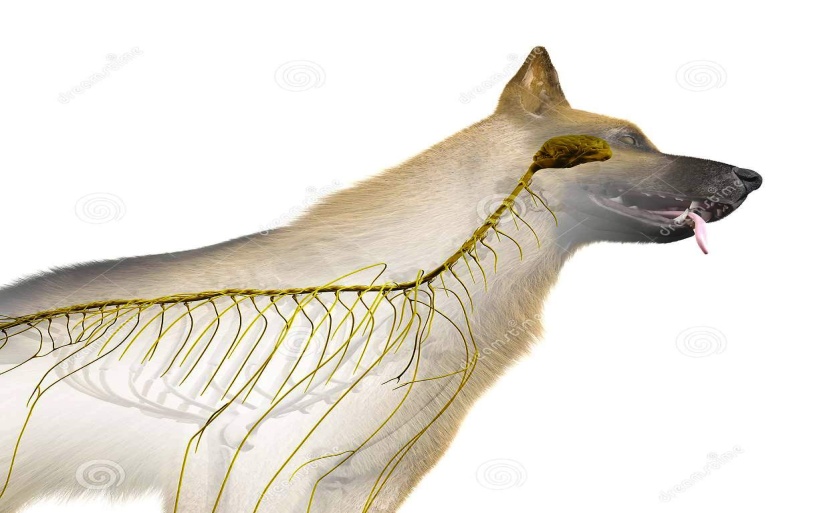 Dr. Vivek Kr. Singh 
Assistant Professor
Department of Veterinary Clinical Complex
Introduction
Neurological examination is most rewarding in dogs and cats because all the techniques can be easily employed

In large animals neurological examination is less fruitful because all the techniques can’t be employed and poor response to many techniques
Neurological examination includes-
Recording History
General and detailed clinical examination of nervous system
Examination of CSF 
Radiographic examination
EEG
Brain Biopsy
History
Duration of signs
Mode of onset (acute or Chronic) 
Progression of disease
Description of sign
Access to poison and traumatic injury
General Clinical Examination
Manifestation of mental state
Involuntary movement
Abnormality in posture and gait
Disturbance in sensation
Nystagmus
Balance
Muscle tone
Detailed Clinical Examination
Examination of Cranial nerves

Postural reactions

Examination of spinal Nerves
Postural Reactions
Postural reactions test the proprioceptive fibers of-
 Peripheral nerves
Spinal cord
Brain stem
Cerebrum 
Cerebellum
Inner ear 
Place the patient’s limb in an abnormal position to see if the patient returns the limb to a normal position
Proprioceptive positioning
It is performed by making the animal stand on a limb knuckled over at paw and observe its ability to correct this abnormal position
Hopping reaction
Hopping reaction is performed by holding the patient in a way so that the majority of its weight is placed on one limb
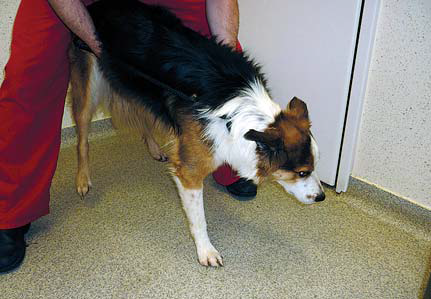 Hemihopping/ Hemistanding/ Hemiwalking
Patient’s limbs on one side are held off the ground, and the patient is forced to walk sideways on its remaining two limbs
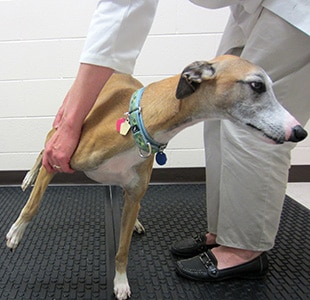 Wheel Barrowing
Initially patient’s thoracic and then pelvic limbs are held off the ground, and animal is make to walk forward and backward on its two legs
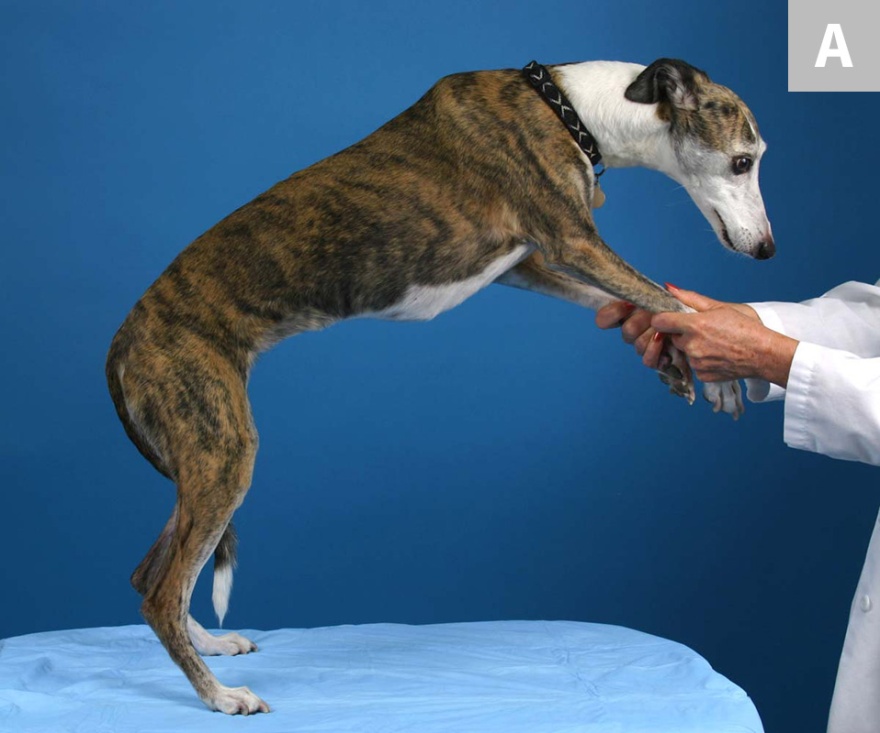 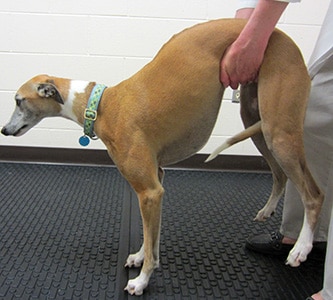 Spinal segmental reflex
These reflexes directly test reflex arc of spinal cord
Proprioceptive reflexes
Nociceptive reflexes
Special reflexes
Proprioceptive reflexes
1. Triceps reflex- Tests the radial nerve which arises from C7-T1
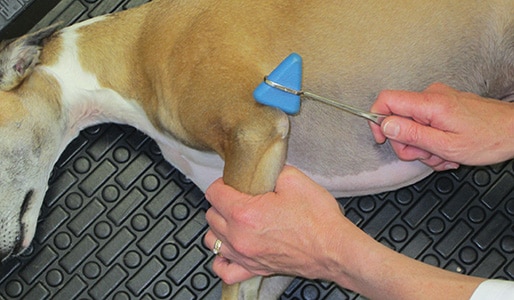 2. Biceps reflex- Evaluates the musculo-cutaneous nerve which arise from spinal cord segment C6-C7
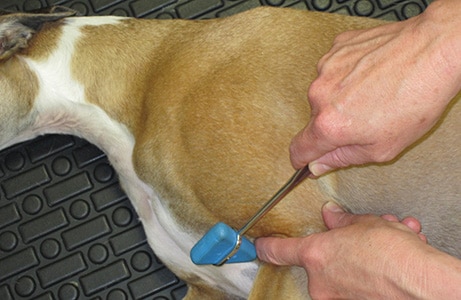 3. Patellar reflex – Evaluates the femoral nerve in the segment of the spinal cord L4-L6
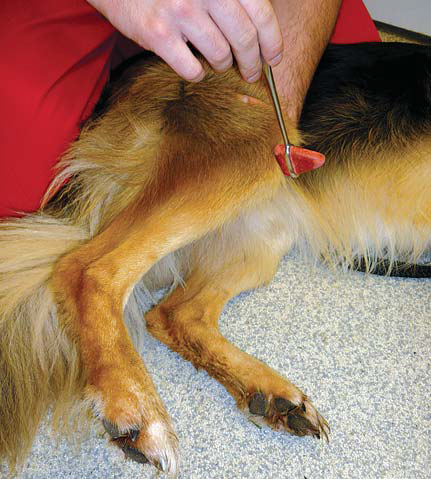 4. Gastrocnemius reflex- Evaluates the tibial branch sciatic nerve which originates from L6-S1
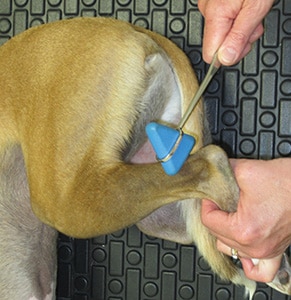 Nociceptive reflexes
Initiated by nociceptive (Painful) stimuli
Loss of nociceptive indicates LMN lesions
Flexor reflex
Perineal reflex
Panniculus reflex (Cutaneous trunic reflex)
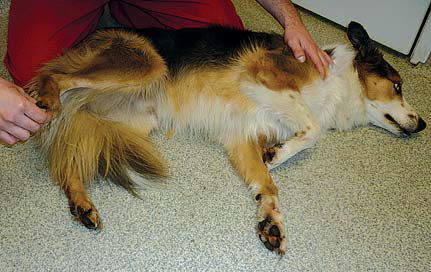 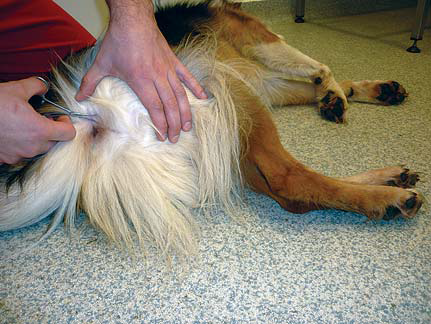 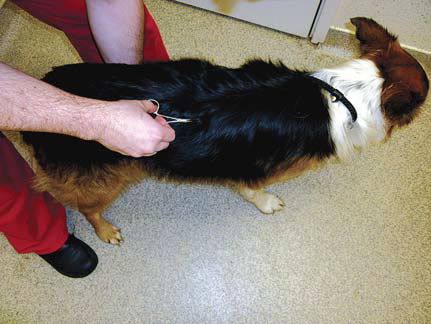 Analysis of CSF
Electroencephaography
Computerized  tomography
Magnet resonance imaging
Thanks